More on Communication-optimal Matmul(and beyond)
James Demmel 
www.cs.berkeley.edu/~demmel
CS267 Lecture 6
1
[Speaker Notes: 25 minutes
Explain the mathematical ideas for optimal matmul tiliing,
How it extends to arbitrary code that looks like nested loops accessing arrays]
Outline
Communication = moving data
Between main memory and cache
Between processors over a network
Most expensive operation (in time or energy)
Goal: Provably minimize communication for algorithms that look like nested loops accessing arrays
Includes matmul, linear algebra (dense and sparse), n-body, convolutional neural nets (CNNs), …
Simple case: n-body (sequential, with main memory and cache) 
Communication lower bound and optimal algorithm
Extension to Matmul
Extension to algorithms that look like nested loops accessing arrays, like CNNs (and open questions)
CS267 Lecture 6
2
[Speaker Notes: Illustrate using sequential case, parallel lecture later]
Data access for n-body
A() = array of structures
A(i) contains position, charge on particle i
Usual n-body
for i = 1:n, for j = 1:n except i, F(i) = F(i) + force(A(i),A(j))
Simplify to make counting easier
Let B() = array of disjoint set of particles
for i = 1:n, for j = 1:n, e = e + potential(A(i),B(j))
Simplify more
for i = 1:n, for j = 1:n, access A(i) and B(j)
Data access for n-body
j
for i = 0:n
   for j = 0:n
      access A(i), B(j)
i
[Speaker Notes: TilePlot_1_1.jpg]
Data access for n-body
j
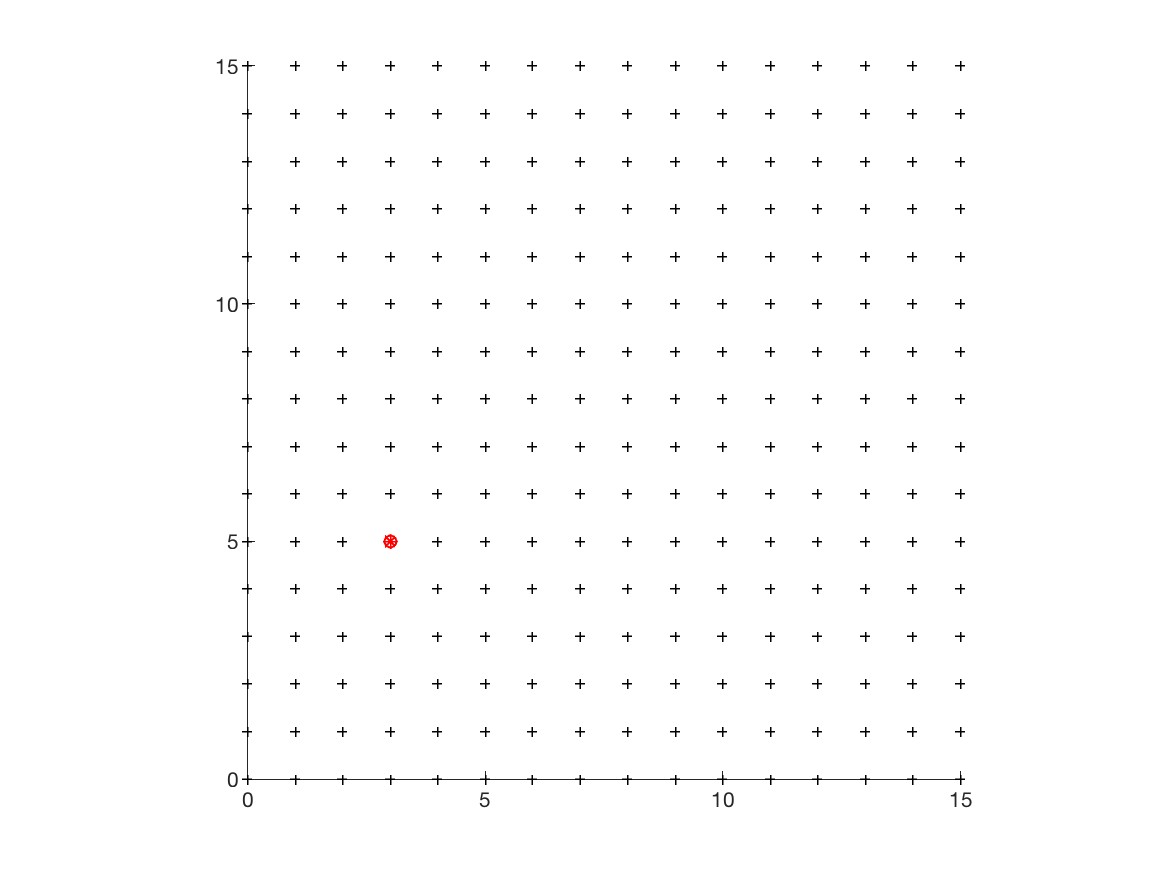 for i = 0:n
   for j = 0:n
      access A(i), B(j)

Ex: execute loop for
       i = 3, j = 5
i
[Speaker Notes: TilePlot_1_1.jpg]
Data access for n-body
j
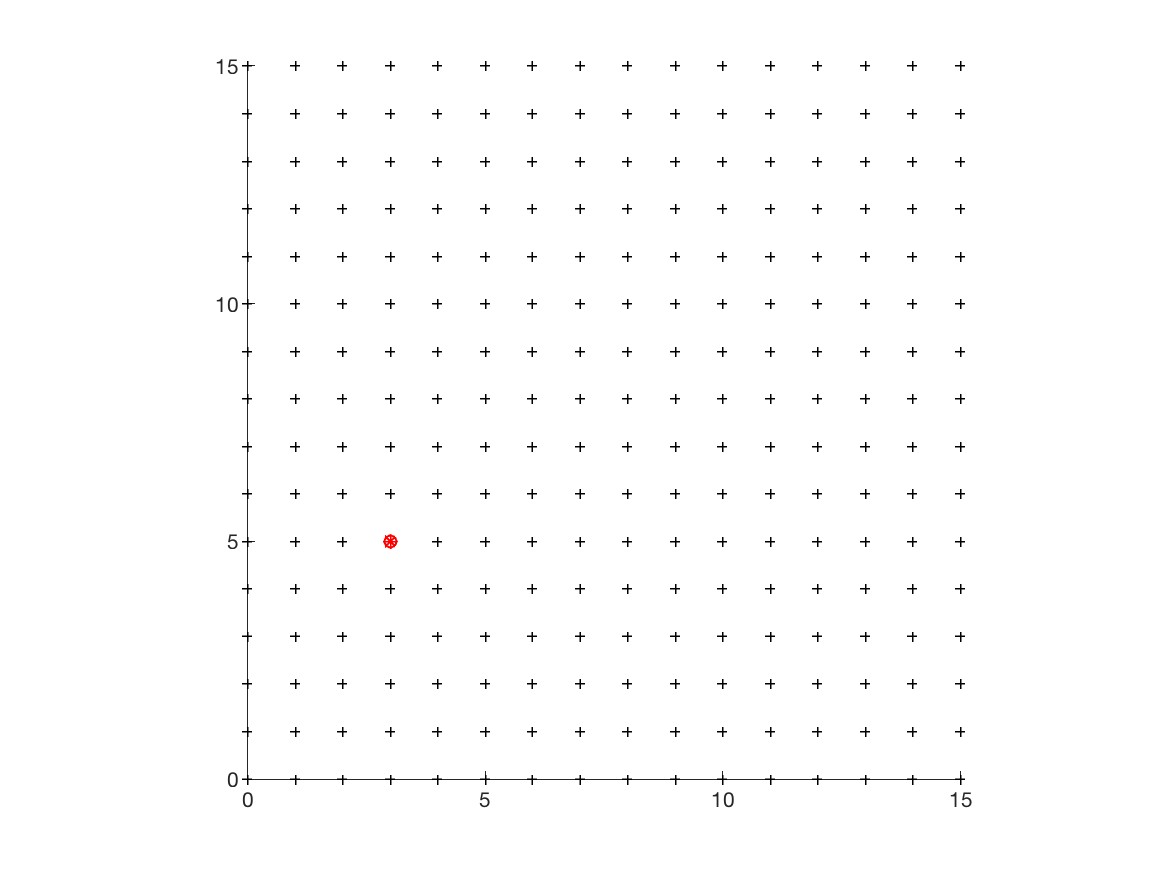 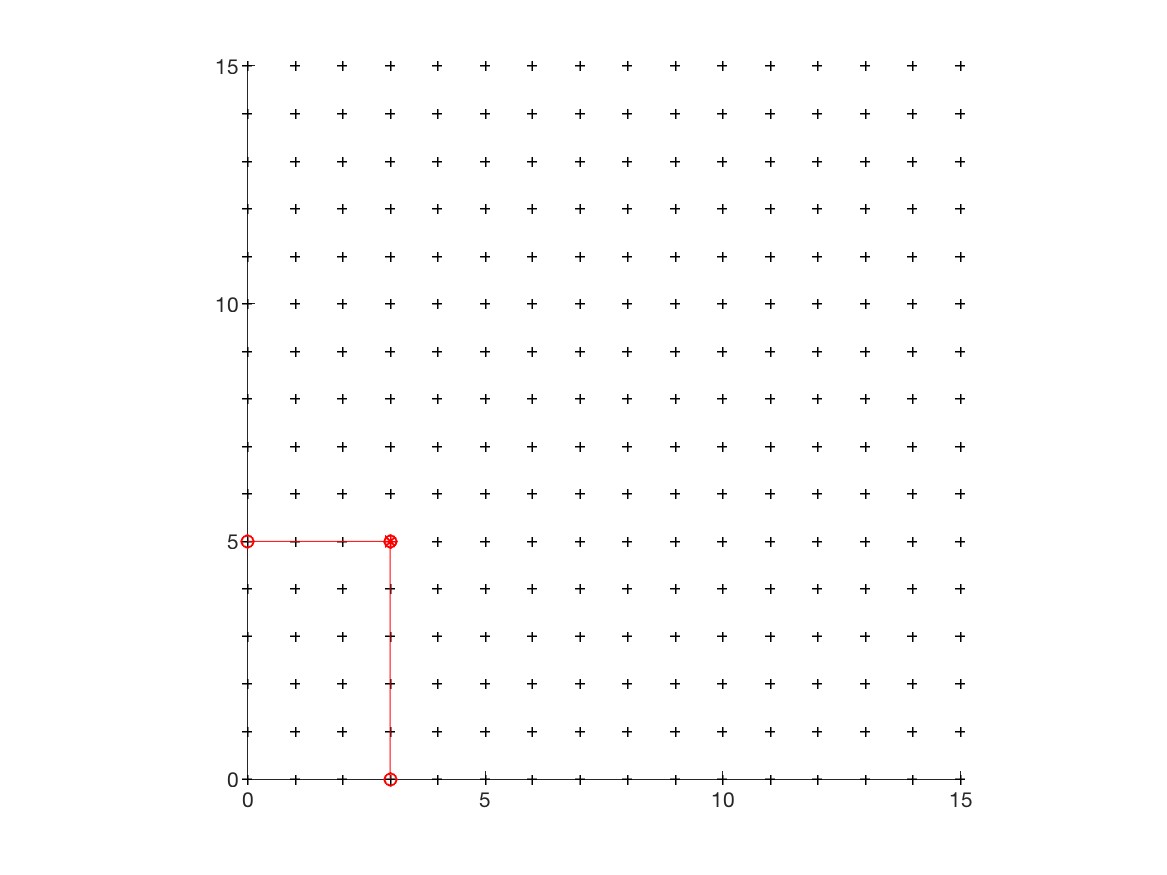 for i = 0:n
   for j = 0:n
      access A(i), B(j)

Ex: execute loop for
       i = 3, j = 5
access A(3), B(5)
i
[Speaker Notes: TilePlot_1_1.jpg]
Data access for n-body
j
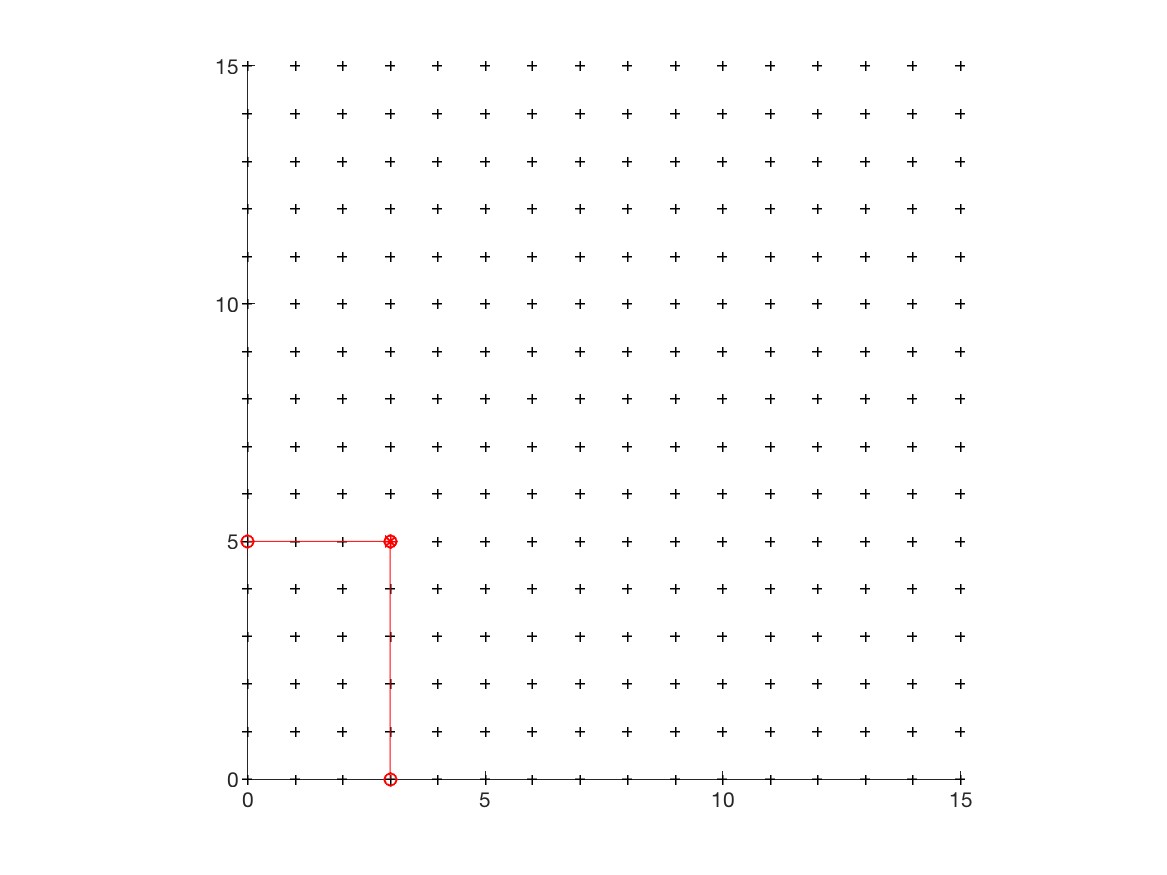 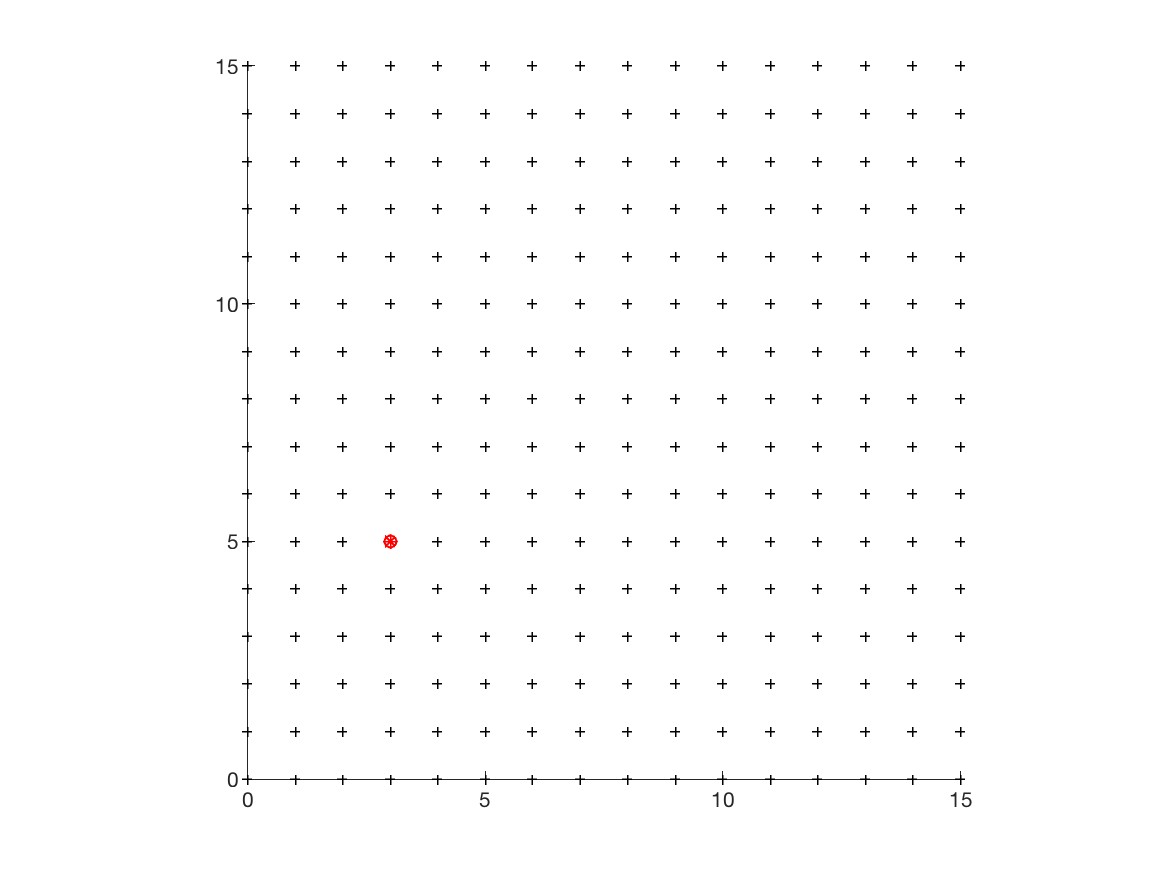 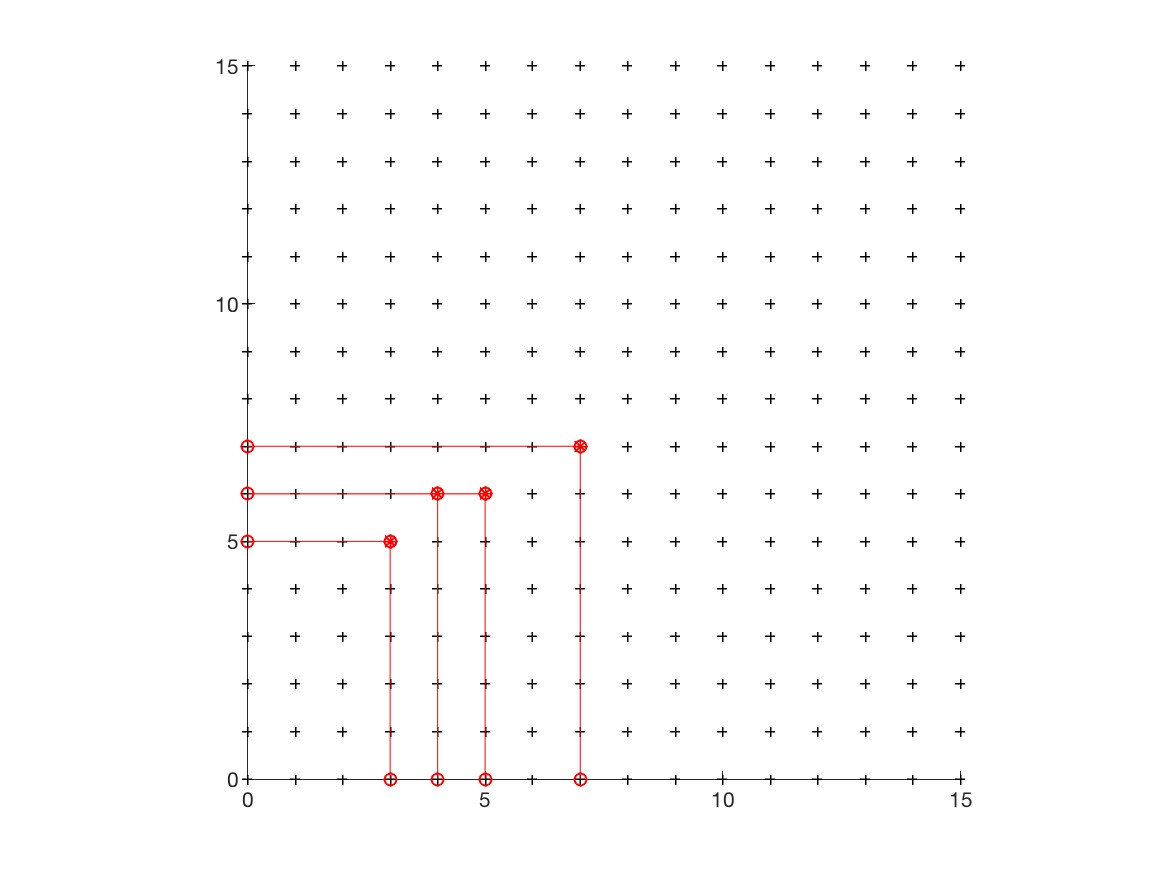 for i = 0:n
   for j = 0:n
      access A(i), B(j)

Ex: execute loop for
       multiple pairs (i,j),
       access multiple
       A(i), B(j)
i
[Speaker Notes: TilePlot_1_1.jpg]
Data access for n-body
j
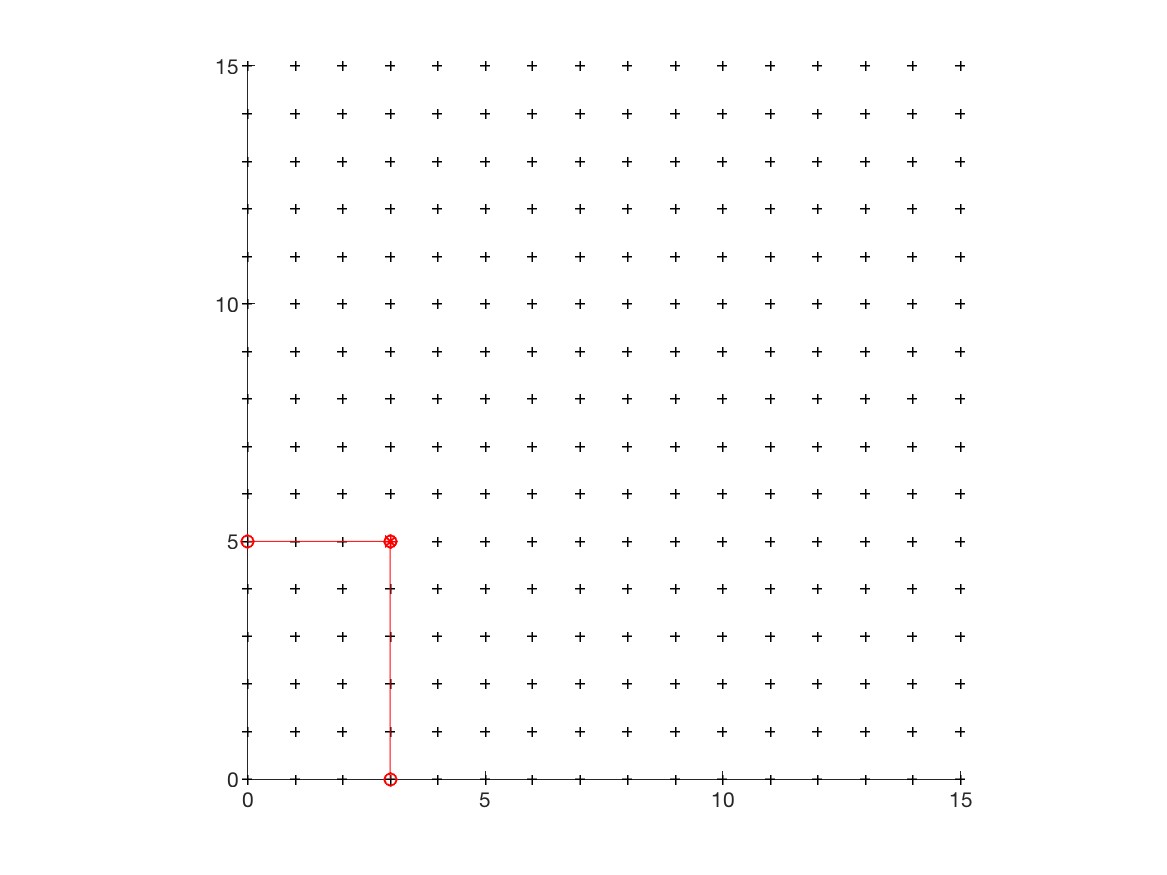 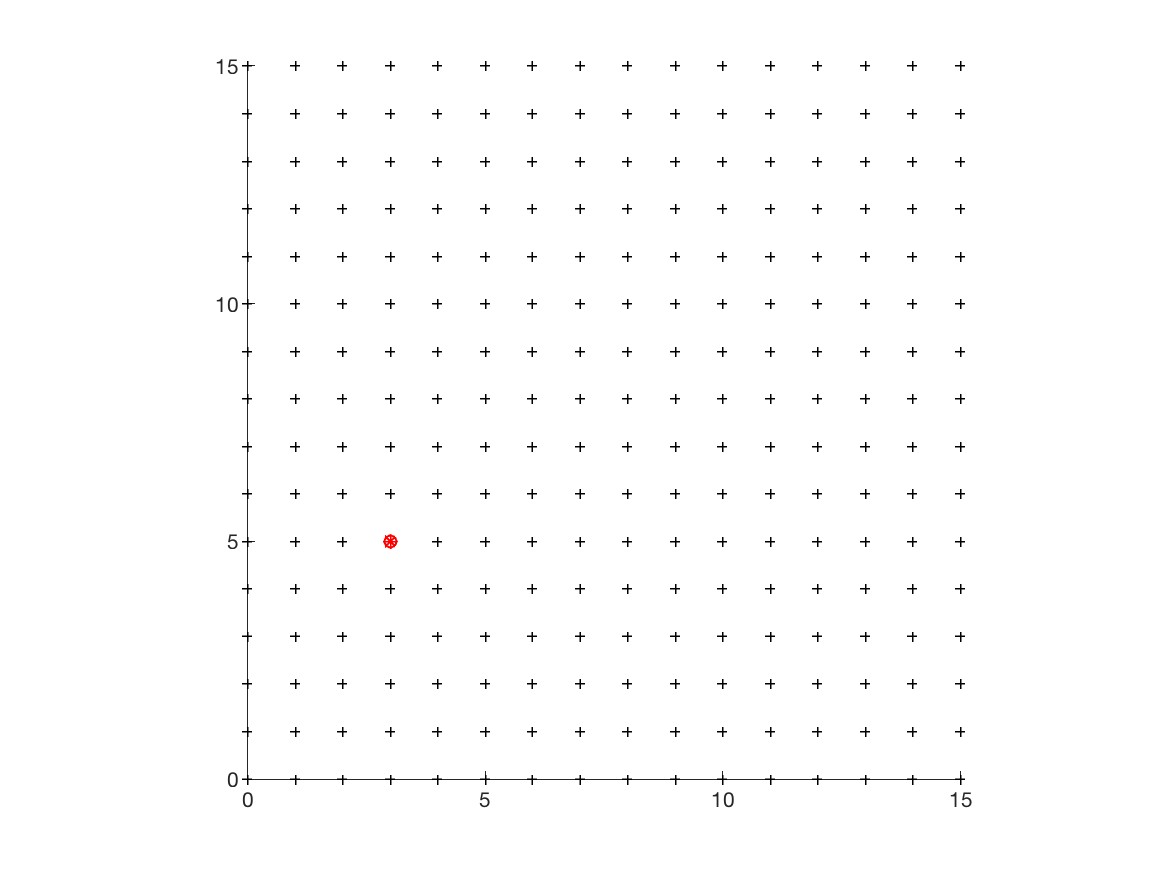 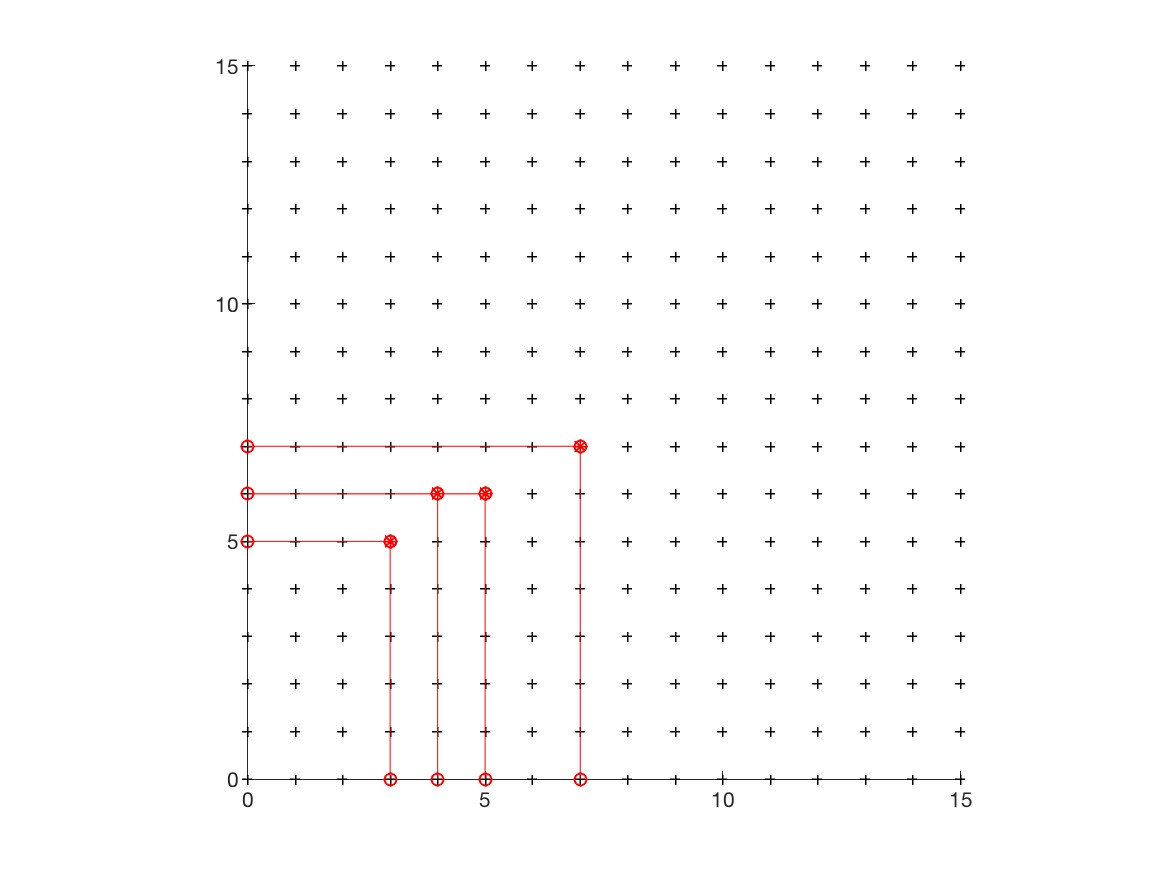 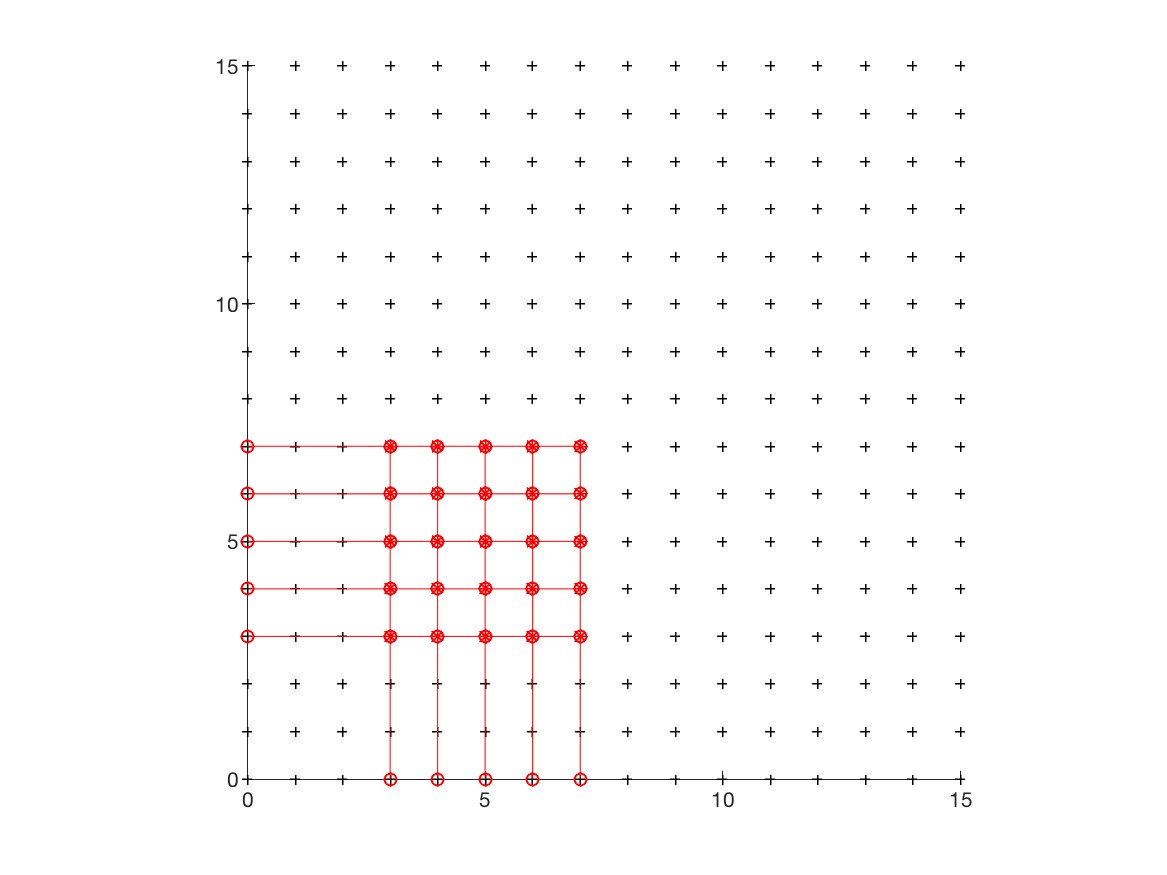 If we can only access 10 entries of A(i) and B(j), what is the max number of loop iterations we can do?
25 = 5 x 5
If we can access 
M = cache size 
entries, then we can do
(M/2)2 = M2/4 
loop iterations
i
[Speaker Notes: TilePlot_1_1.jpg]
Communication lower bound for n-body (intuition)
for i=1:n, for j=1:n, access A(i), B(j)
With a cache of size M full of data, can only perform M2/4 loop iterations
To perform all n2 loop iterations, need to (re)fill cache n2/(M2/4) = 4(n/M)2 times
Filling cache costs M reads from slow memory
Need to do at least 4(n/M)2 * M = 4n2 / M  reads
Can improve constant slightly
Write as Ω(n2/M) = Ω(#loop iterations / M)
Optimal tiling for usual n-body
j
for i = 0:n
   for j = 0:n
      access A(i), B(j)

Tiling (M=10)
    Read 5 entries of A:
        A([0,1,2,3,4])
    Read 5 entries of B:
        B([0,1,2,3,4])
    Perform 52 = 25
        loop iterations
i
[Speaker Notes: TilePlot_1_2.jpg]
Optimal tiling for usual n-body
j
for i = 0:n
   for j = 0:n
      access A(i), B(j)
i
[Speaker Notes: TilePlot_1_3.jpg]
Optimal tiling for usual n-body
j
for i = 0:n
   for j = 0:n
      access A(i), B(j)
i
[Speaker Notes: TilePlot_1_4.jpg]
Optimal tiling for usual n-body
j
for i = 0:n
   for j = 0:n
      access A(i), B(j)
i
[Speaker Notes: TilePlot_1_5.jpg]
Generalizing to other algorithms
Many algorithms look like nested loops accessing arrays
Linear Algebra (dense and sparse)
Grids (structured and unstructured)
Convolutional Neural Nets (CNNs) …
Matmul:   C = A*B
for i=1:n, for j=1:n, for k=1:n
        C(i,j) = C(i,j) + A(i,k) * B(k,j)
Proof of Communication Lower Bound on C = A·B (1/4)
Analogous to n-body:
Only M entries of A, B and C are available in cache
Find an upper bound F on the number of different            iterations C(i,j) = C(i,j) + A(i,k)*B(k,j) we can perform
Need to refill cache n3/F times to complete algorithm
Need to read/write at least M n3/ F words to/from cache
Like n-body, represent iterations and data geometrically
CS267 Lecture 7
15
[Speaker Notes: Ignore fact that T/F may not be an integer, fix later
(change # segments to # complete_segments, T/F to floor(T/F),
Then #complete_segments >= floor(T/F), otherwise, if
#complete_segments <= floor(T/F) – 1 < T/F - 1, then
#flops < F*((T/F)-1) + F = T, oops]
Proof of Communication Lower Bound on C = A·B (2/4)
k
“C face”
Cube representing
C(1,1) += A(1,3)·B(3,1)
C(2,3)
C(1,1)
B(3,1)
A(1,3)
j
B(2,1)
A(1,2)
B(1,3)
B(1,1)
A(2,1)
A(1,1)
“B face”
i
If we have at most M “A squares”, “B squares”, and “C squares” on faces, how many cubes can we have?
“A face”
16
Proof of Communication Lower Bound on C = A·B (3/4)
k
x
C shadow
y
z
j
y
z
B shadow
x
A shadow
i
(i,k) is in  A shadow  if (i,j,k) in 3D set 
(j,k) is in  B shadow  if (i,j,k) in 3D set 
(i,j)  is in  C shadow  if (i,j,k) in 3D set

Thm (Loomis & Whitney, 1949)
     # cubes in 3D set = Volume of 3D set
     ≤ (area(A shadow) · area(B shadow) ·
         area(C shadow)) 1/2
# cubes in black box with
   side lengths x, y and z
= Volume of black box
= x·y·z
= ( xz · zy · yx)1/2
= (#A□s · #B□s · #C□s )1/2
17
Proof of Communication Lower Bound on C = A·B (4/4)
# loop iterations doable with M words of data = #cubes
       ≤ (area(A shadow) · area(B shadow) ·area(C shadow)) 1/2
          ≤ (M · M · M) 1/2 = M 3/2 = F
Need to read/write at least M n3/ F = Ω(n3/M 1/2) = Ω(#loop iterations / M 1/2) words to/from cache
18
[Speaker Notes: Still true if M > n^2]
Recall optimal Matmul Algorithm
Analogous to n-body:
What is the largest set of C(i,j)+=A(i,k)*B(k,j) we can perform given M entries A(i,k), B(k,j), C(i,j)?
What is the largest set of (i,j,k) we can have, given a bound M on the number of (i,k), (k,j), (i,j)?
What is the shape of the largest 3D volume we can have, given a bound M on the area of its shadows in 3 directions?
Answer: A cube, with edge length O(M 1/2 ), volume O(M 3/2 )
Optimal ”blocked” Algorithm: 6 nested loops,            3 innermost loops do b x b matmul with b = O(M 1/2 )
Proof of Communication Lower Bound on C = A·B (4/4)
# loop iterations doable with M words of data = #cubes
       ≤ (area(A shadow) · area(B shadow) ·area(C shadow)) 1/2
          ≤ (M · M · M) 1/2 = M 3/2 = F
Need to read/write at least M n3/ F = Ω(n3/M 1/2) = Ω(#loop iterations / M 1/2) words to/from cache
Parallel Case: apply reasoning to one processor out of P
”Fast memory” = local processor, “Slow memory” = other procs
Goal: lower bound # “reads/writes” = # words moved between one processor and others
# loop iterations = n3 / P  (load balanced)
M = 3n2 / P (each processor gets equal fraction of data)
# “reads/writes”  M · (n3 /P) / (M)3/2  = Ω (n2 / P1/2 )
20
[Speaker Notes: Still true if M > n^2

In lecture 2: This theorem was mentioned as due to Hong, Kung 1981.
The proof here is due to Irony/Tiskin/Toledo 2004, who did the parallel case

Tell story of using larger M, Nervana]
Recursive Matrix Multiplication (RMM) (1/2)
C =            = A · B =           ·           

      =


                =                                        = 



Eventually, the matrices will fit in cache
Don’t need to optimized for size 
But call overhead is high 
C11
C12
B11
B12
A11
A12
A11*B11 + A12*B21
A11*B12 + A12*B22
A11  A12 A21  A22
B11  B12 B21  B22
C11  C12 C21  C22
A11·B11 +  A12·B21    A11·B12 +  A12·B22 A21·B11 +  A22·B21    A21·B12 +  A22·B22
C21
C22
B21
B22
A21
A22
A21*B11 + A22*B21
A21*B12 + A22*B22
CS267 - Lecture 3
21
[Speaker Notes: Divide-and-conquer
Review 2 slides from Kathy’s Lecture 2]
Recursive Matrix Multiplication (2/2)
func C = RMM (A, B, n)
      if n=1, C = A * B, else
         {  C11 = RMM (A11 , B11 , n/2) + RMM (A12 , B21 , n/2)
            C12 = RMM (A11 , B12 , n/2) + RMM (A12 , B22 , n/2)
            C21 = RMM (A21 , B11 , n/2) + RMM (A22 , B21 , n/2)
            C22 = RMM (A21 , B12 , n/2) + RMM (A22 , B22 , n/2)  } 
      return
A(n)  = # arithmetic operations in RMM( . , . , n)
         = 8 · A(n/2) + 4(n/2)2  if  n > 1,   else 1
         = 2n3 -n2   … same operations as usual, in different order
W(n) = # words moved between fast, slow memory by RMM( . , . , n)
         = 8 · W(n/2) + 4· 3(n/2)2  if  3n2 > Mfast  ,  else 3n2 
         = O( n3 / (Mfast )1/2 + n2 )    … same as blocked matmul
Don’t need to know Mfast for this to work!
CS267 - Lecture 3
22
[Speaker Notes: Solve recurrence, just geometric series
Analysis not oblivious to cache size, but algorithm is.
Applies to L1, L2, L3, … any level of “fast memory”,
so optimizes all of them simultaneously.]
Strassen’s Matrix Multiply
The traditional algorithm (with or without tiling) has O(n3) flops
Strassen discovered an algorithm with asymptotically lower flops
O(n2.81)
Consider a 2x2 matrix multiply, normally takes 8 multiplies, 4 adds
Strassen does it with 7 multiplies and 18 adds
Let C =  C11 C12    =  A11 A12     B11 B12
              C21 C22 =    A21 A22     B21 B22
Let P1 = (A12 - A22) * (B21 + B22)                               P5 = A11 * (B12 - B22)
      P2 = (A11 + A22) * (B11 + B22)                              P6 = A22 * (B21 - B11)
      P3 = (A11 - A21) * (B11 + B12)                               P7 = (A21 + A22) * B11
      P4 = (A11 + A12) * B22
Then  C11 = P1 + P2 - P4 + P6
          C12 = P4 + P5
          C21 = P6 + P7
          C22 = P2 - P3 + P5 - P7
Extends to nxn by divide&conquer
CS267 - Lecture 3
23
[Speaker Notes: Published in 1969
Not good idea for 2x2 matmul, 7 multiplies plus 18 adds, vs  8 + 4,
But good for nxn matmul]
Strassen (continued)
Asymptotically faster 
Several times faster for large n in practice
Cross-over depends on machine
“Tuning Strassen's Matrix Multiplication for Memory Efficiency”, M. S. Thottethodi, S. Chatterjee, and A. Lebeck,  in Proceedings of Supercomputing '98

Possible to extend communication lower bound to Strassen
#words moved between fast and slow memory                            = Ω(nlog2 7 / M(log2 7)/2 – 1 ) ~  Ω(n2.81 / M0.4 )                               (Ballard, D., Holtz, Schwartz, 2011, SPAA Best Paper Prize)
Attainable too, more on parallel version later
CS267 - Lecture 3
24
[Speaker Notes: Next slide:
World record due to Winograd and Coppersmith (1987) until 2011, then Virginia Williams,
Then Le Gall in 2014, now down to O(n^2.373)
Very complicated algorithm
  Needs unrealistically enormous matrices]
Other Fast Matrix Multiplication Algorithms
World’s record was O(n 2.37548... )
Coppersmith & Winograd, 1987
New Record! 2.37548 reduced to 2.37293
Virginia Vassilevska Williams, UC Berkeley & Stanford, 2011
Newer Record! 2.37293 reduced to 2.37286
Francois Le Gall, 2014
Lower bound on #words moved can be extended to (some) of these algorithms (2015 thesis of Jacob Scott)
Possibility of O(n2+) algorithm! 
Cohn, Umans, Kleinberg, 2003
Can show they all can be made numerically stable 
Demmel, Dumitriu, Holtz, Kleinberg, 2007
Can do rest of linear algebra (solve Ax=b, Ax=λx, etc) as fast , and numerically stably
Demmel, Dumitriu, Holtz, 2008
Fast methods (besides Strassen) may need unrealistically large n
CS267 - Lecture 3
25
[Speaker Notes: Virginia Vassilevskaya Williams: 2.373 in Fall 2011
Cohn, Umans, Kleinberg: reduces to group decomposition problem
Possible class projects either
    try existing parallel 2.5D strassen on other architectures
    try other algorithms like Bini (exponent = log_12 1000 = ?)
       experimental and theoretical studies of numerical stability
Why is Strassen not more widely used? Forbidden by Top500
   How to compute speed? (2/3)*n^3/measured_time
   => don’t bother optimizing Strassen
See webpage of Simons Institute semester on this topic in 2014]
Approach to generalizing lower bounds
Matmul
        for i=1:n, for j=1:n, for k=1:n, 
              C(i,j)+=A(i,k)*B(k,j)
 =>   for (i,j,k) in S = subset of Z3
              Access locations indexed by (i,j),  (i,k),  (k,j)
General case
       for i1=1:n,  for i2 = i1:m, … for ik = i3:i4
             C(i1+2*i3-i7) = func(A(i2+3*i4,i1,i2,i1+i2,…),B(pnt(3*i4)),…)
             D(something else) = func(something else),  …
 =>  for (i1,i2,…,ik) in S = subset of Zk
             Access locations indexed by “projections”, eg
                φC (i1,i2,…,ik) = (i1+2*i3-i7)
                φA (i1,i2,…,ik) = (i2+3*i4,i1,i2,i1+i2,…),  …
Goal: Communication lower bounds, optimal algorithms for any program that looks like this
26
[Speaker Notes: Projections are really group homomorphisms]
General Communication Lower Bound
Thm: Given a program with array refs given by projections φj, then there is an sHBL ≥ 1 such that
                #words_moved = Ω (#iterations/MsHBL-1)
     where  sHBL is the the value of a linear program:
                minimize sHBL = Σj ej subject to 
                rank(H) ≤ Σj ej*rank(φj(H))  for all subgroups H < Zk

Proof depends on recent result in pure mathematics by   Christ/Tao/Carbery/Bennett
Generalization of Hölder-Brascamp-Lieb (HBL) inequality to   Abelian groups
HBL generalizes Cauchy-Schwartz, Loomis-Whitney, … 




Given S subset of Zk, group homomorphisms φ1, φ2, …,             bound |S| in terms of |φ1(S)|,  |φ2(S)|, … , |φm(S)|

Thm (Christ/Tao/Carbery/Bennett): Given s1,…,sm
                                |S| ≤ Πj |φj(S)|sj
27
[Speaker Notes: Note: there are infinitely many subgroups H, but only finitely many possible constraints
Michael Christ (UCB), Terry Tao (UCLA), Anthony Carbery (Edinburgh), Jonathan Bennett (Birmingham),  
Published in Geometric Functional Analysis, 2008]
Is this bound attainable (1/2)?
But first: Can we write it down?
One inequality per subgroup H < Zd, but still finitely many!
Thm (bad news): Writing down all inequalities in LP reduces to Hilbert’s 10th problem over Q  (decideable or not? open question) 
Thm (good news): Another LP has same solution, is decidable (but could be expensive)
Thm: (better news) Easy to  write LP down explicitly in many cases of interest:
When at most 3 arrays
When at most 5 loop indices
When subscripts are subsets of indices




Also easy to get upper/lower bounds on e

Tarski-decidable to get superset of constraints (may get    . sHBL too large)
28
[Speaker Notes: 3: comes from result of Dedekind in lattice theory (at most 28 inequalities)

Note: real “relaxation” is Tarski decidable.

Recent work by Wigderson et al on possible polynomial time algorithm in general]
Is this bound attainable?
Thm: We can always construct an optimal tiling, that attains the lower bound 
Assumptions/caveats/open questions
Attains lower bound Ω (#iterations/MsHBL-1) in O() sense
Depends on loop dependencies
Not all tilings may compute the right answer
Best case: no dependencies, or just reductions            (like matmul)
Assumes loop bounds are large enough to fit tile
Ex: same lower bound for matmul applies to                          matrix-vector-multiply, but not attainable
Recent extension to arbitrary loop bounds, assuming all subscripts “projective” eg (i), (i,j), (i,j,k) etc,
29
What CNNs compute
H
W
C
Image
What CNNs compute
H
W
S
S
R
R
…
K
C
C
Image
Filter
What CNNs compute
H
H
W
S
W
S
S
R
R
R
…
K
=
X
K
C
C
Out
Image
Filter
What CNNs compute
B copies
B copies
H
H
W
S
W
S
S
R
R
R
…
K
=
X
K
C
C
Out
Image
Filter
What CNNs compute
B copies
B copies
H
H
W
S
W
S
S
R
R
R
…
K
=
X
K
C
C
Out
Image
Filter
for k=1:K,    for h=1:H,    for w=1:W,    for r=1:R,                       for s=1:S,     for c=1:C,    for b=1:B
        Out(k, h, w, b) += Image(r+w, s+h, c, b) * Filter( k, r, s, c )
What CNNs compute
B copies
B copies
HσH
H
WσW
S
W
S
S
R
R
R
…
K
=
X
K
C
C
Out
Image
Filter
for k=1:K,    for h=1:H,    for w=1:W,    for r=1:R,                       for s=1:S,     for c=1:C,    for b=1:B
        Out(k, h, w, b) += Image(r+σWw, s+σHh, c, b) * Filter( k, r, s, c )
How a CNN is often done – 1D case
Ex: 1 1x3 filter, 1 1x5 image, shift σ = 1
[f1,f2,f3], [im1,im2,im3,im4,im5]

3 dot products of length 3
Convert image to matrix, do vector*matrix (BLAS2)




Multiple filters -> matrix*matrix (BLAS3)
[ f1, f2, f3 ]  *
How a CNN is often done – 2D case
Same idea:
Convert each 2D image to a matrix: im2col (Matlab)
Convert each 2D filter into a row vector, stack them
Do matrix-matrix multiply
Ex: 2x2 filter => 1x4 vector 
[f11,f21,f12,f22]
Ex: 5x5 image => 4x20 matrix (1 col per conv.)
CNN using Im2col
Same operations as 7 nested loops
Can exploit optimized matmul
Need to replicate data
Can we communicate less, by doing convolutions directly?
Ex:  Intel MKL-DNN, some NVIDIA libraries
Communication Lower Bound for CNNs
Let N = #iterations = KHWRSCB, M = cache size
#words moved = Ω( max(   … 5 terms
         BKHW,              …   size of Out
         σHσWBCWH,    ...   size of Image
         CKRS,                ...   size of Filter
         N/M,                 ...   same lower bound as n-body
         N/(M1/2 (RS/(σHσW))1/2 )  ... new lower bound )
New lower bound
Beats matmul by factor (RS/(σHσW))1/2 
Applies in common case when data does not fit in cache, but one RxS filter does
Tile needed to attain N/M too big to fit in loop bounds 
Attainable (many cases, solved using Mathematica)
Optimal tiling for “slanted” n-body
j
for i = 0:n
   for j = 0:n
      access A(i), B(i+j)
i
[Speaker Notes: TilePlot_1_1.jpg]
Optimal tiling for “slanted” n-body
j
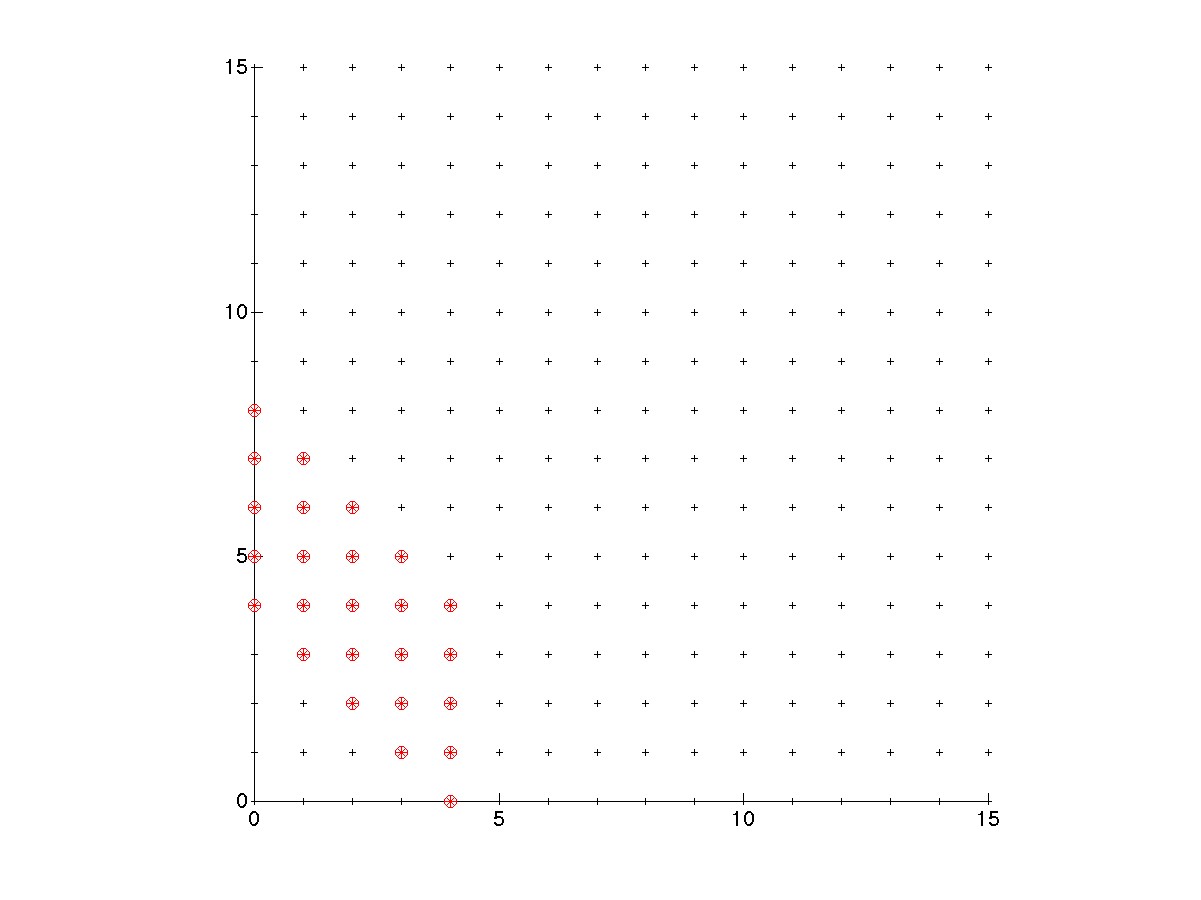 for i = 0:n
   for j = 0:n
      access A(i), B(i+j)

Tiling:
    Read 5 entries of A:
        A([0,1,2,3,4])
    Read 5 entries of B:
        B([4,5,6,7,8])
    Perform 52 = 25
        loop iterations
i
[Speaker Notes: TilePlot_6_2.jpg]
Optimal tiling for “slanted” n-body
j
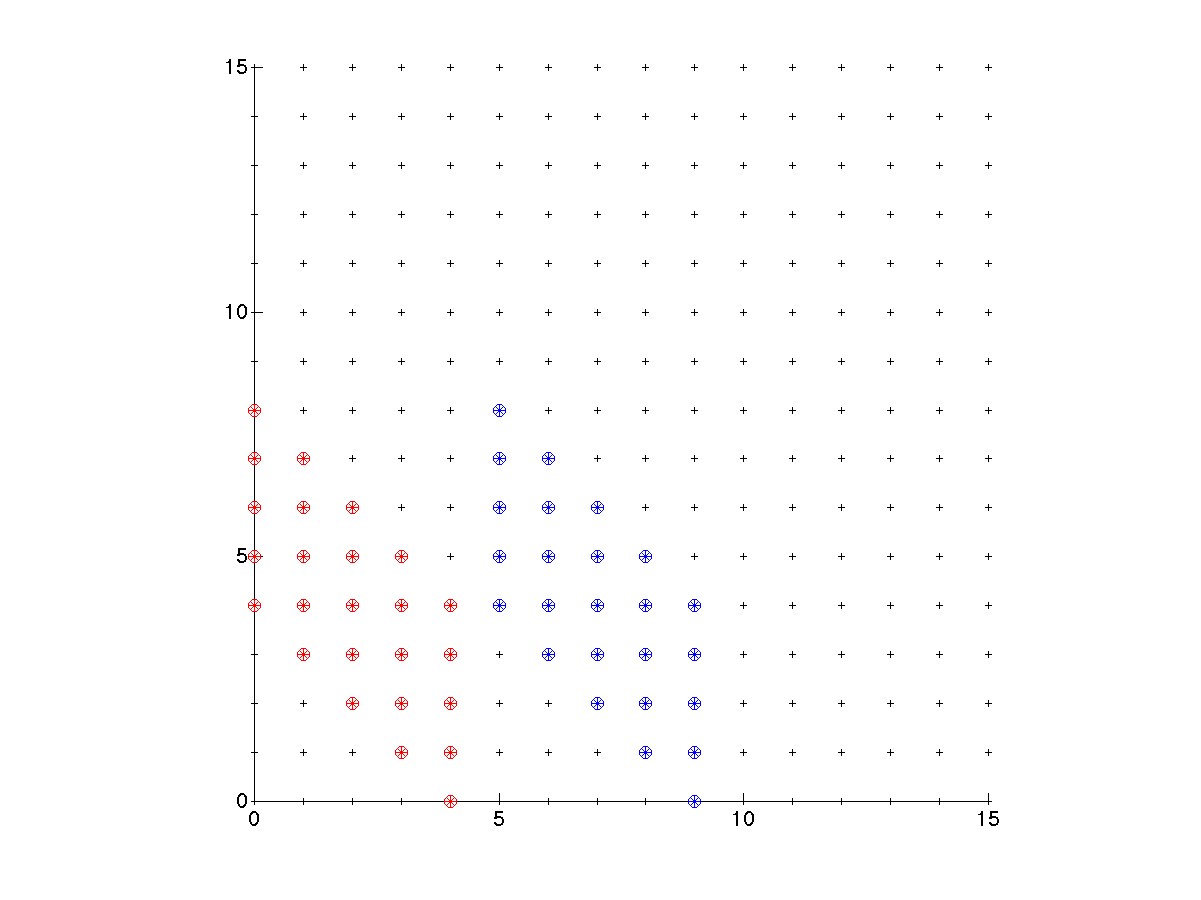 for i = 0:n
   for j = 0:n
      access A(i), B(i+j)
i
[Speaker Notes: TilePlot_6_3.jpg]
Optimal tiling for “slanted” n-body
j
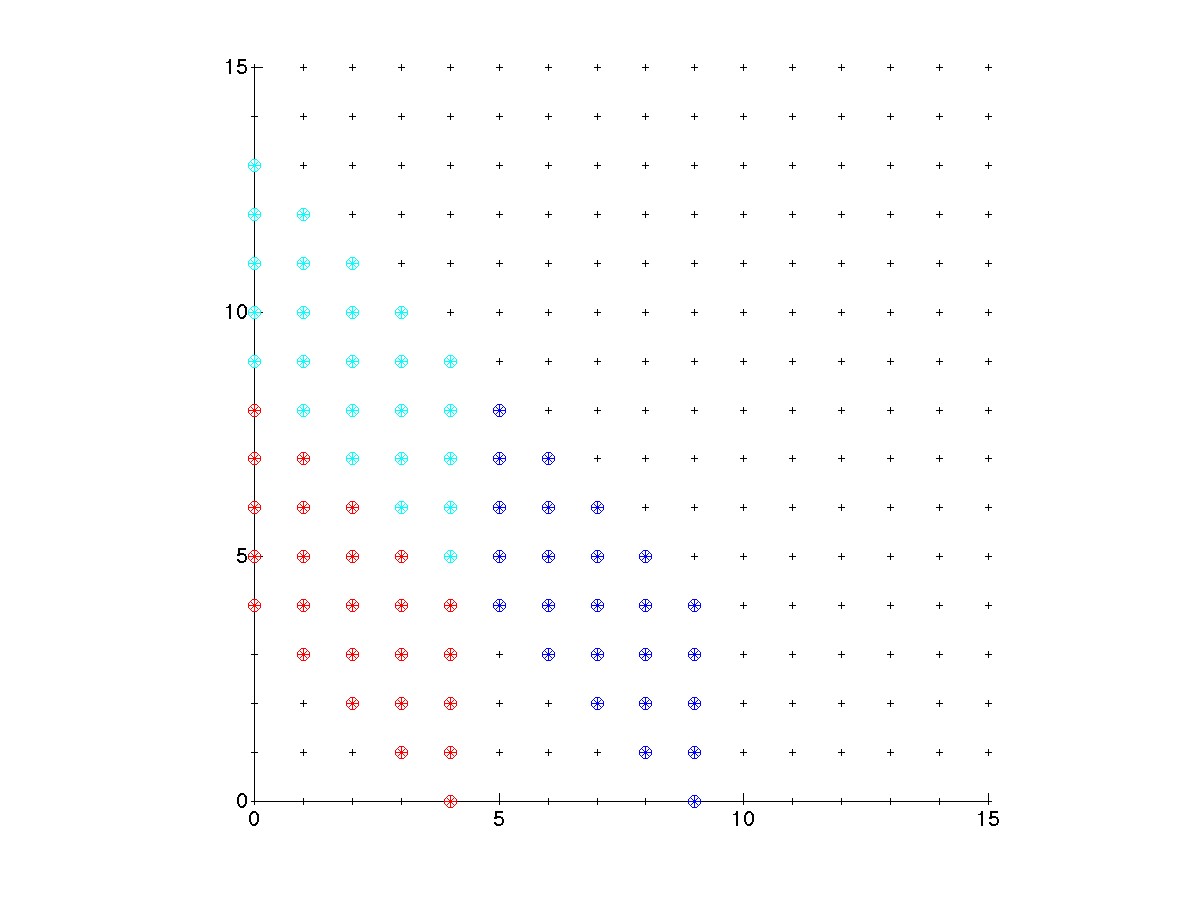 for i = 0:n
   for j = 0:n
      access A(i), B(i+j)
i
[Speaker Notes: TilePlot_6_4.jpg]
Optimal tiling for “slanted” n-body
j
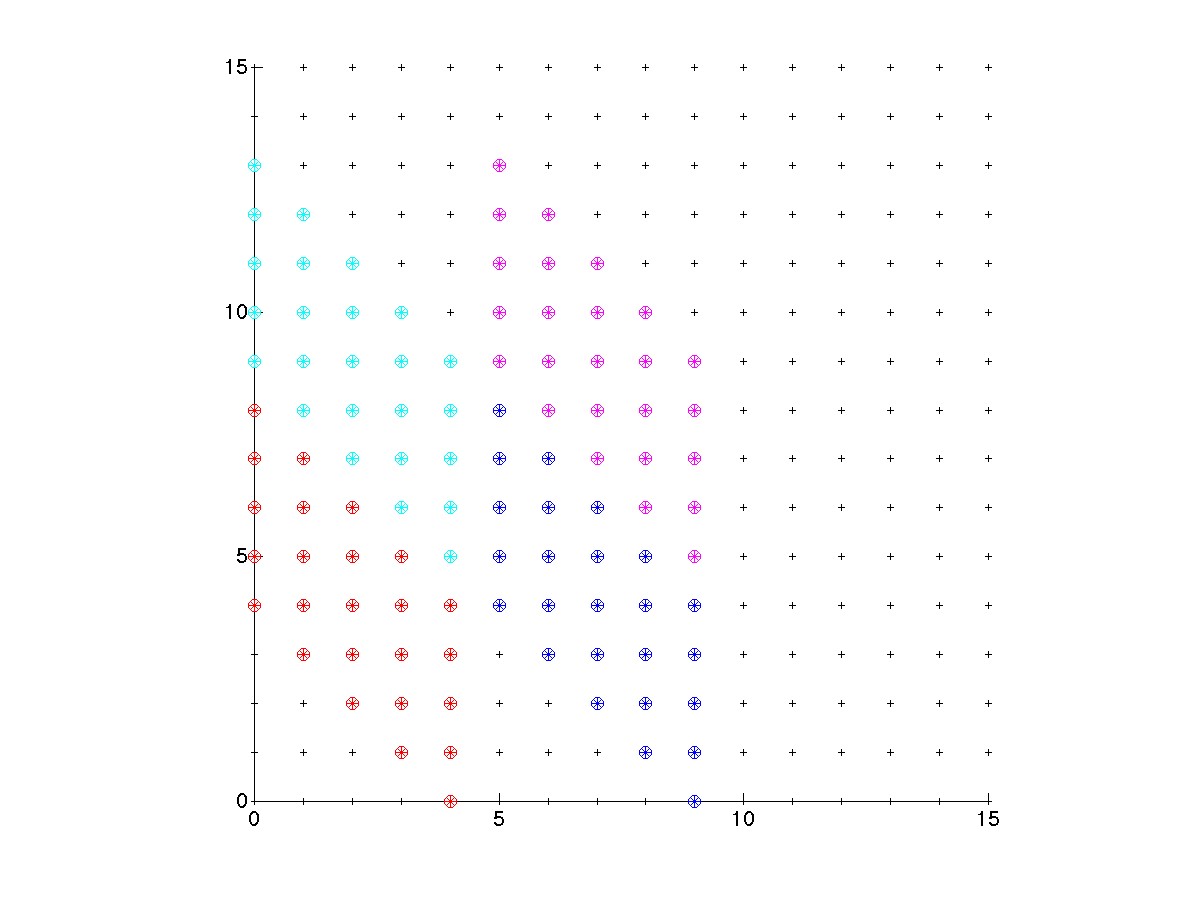 for i = 0:n
   for j = 0:n
      access A(i), B(i+j)
i
[Speaker Notes: TilePlot_6_5.jpg]
Optimal tiling for “twisted” n-body
j
for i = 0:n
   for j = 0:n
      access A(3*i-j), 
                  B(i-2*j)
i
[Speaker Notes: TilePlot_2_1.jpg]
Optimal tiling for “twisted” n-body
j
for i = 0:n
   for j = 0:n
      access A(3*i-j), 
                  B(i-2*j)

Tiling:
    Read 5 entries of A:
        A([0,5,10,15,20])
    Read 5 entries of B:
        B([0,-5,-10,-15,-20])
    Perform 52 = 25
        loop iterations
i
[Speaker Notes: TilePlot_2_2.jpg]
Optimal tiling for “twisted” n-body
j
for i = 0:n
   for j = 0:n
      access A(3*i-j), 
                  B(i-2*j)
i
[Speaker Notes: TilePlot_2_3.jpg]
Optimal tiling for “twisted” n-body
j
for i = 0:n
   for j = 0:n
      access A(3*i-j), 
                  B(i-2*j)
i
[Speaker Notes: TilePlot_2_4.jpg]
Optimal tiling for “twisted” n-body
j
for i = 0:n
   for j = 0:n
      access A(3*i-j), 
                  B(i-2*j)
i
[Speaker Notes: TilePlot_2_5.jpg]
Optimal tiling for “twisted” n-body
j
for i = 0:n
   for j = 0:n
      access A(3*i-j), 
                  B(i-2*j)
i
[Speaker Notes: TilePlot_4_1.jpg]
Optimal tiling for “twisted” n-body
j
for i = 0:n
   for j = 0:n
      access A(3*i-j), 
                  B(i-2*j)
i
[Speaker Notes: TilePlot_4_2.jpg]
Optimal tiling for “twisted” n-body
j
for i = 0:n
   for j = 0:n
      access A(3*i-j), 
                  B(i-2*j)
i
[Speaker Notes: TilePlot_4_3.jpg]
Optimal tiling for “twisted” n-body
j
for i = 0:n
   for j = 0:n
      access A(3*i-j), 
                  B(i-2*j)
i
[Speaker Notes: TilePlot_4_4.jpg]
Optimal tiling for “twisted” n-body
j
for i = 0:n
   for j = 0:n
      access A(3*i-j), 
                  B(i-2*j)
i
[Speaker Notes: TilePlot_5_1.jpg]